Gates Chili High School Latin Honors System
Committee Members
Tyrone Allison
Laura Braid
Tom Hammel
Anna Howard
Dave Howlett
Kristen Joseph
Iva Petrosino
Tracy Vander
Kevin Whitmore
Math Teacher
Science Teacher
Administration 
School Counselor
Social Studies Teacher
Math Teacher
Director of Public Relations
School Counselor
Administration
Current System of Class Rank
Rank is based on students’ overall grade point average (GPA) with weighted classes factored in

First rank list is completed in August going into their senior year

Final rank is completed at the end of the first semester
Valedictorian and Salutatorian History
Why change the system?
College/University Feedback
-Megan Sarkis, Asst. Director of Admissions, SUNY Brockport
College/University Feedback
“We do not use rank much; it is used as a rough gauge. We use a holistic approach.”

                                                                  -University at Buffalo
College/University Feedback
“We don’t have a GPA requirement and would prefer to see more rigorous classes on a transcript, even if that means the student’s GPA is a little lower than someone who has not taken honors or AP classes.”

					-Rochester Institute of Technology
College/University Feedback
“Geneseo does not offer specific scholarships for students named Valedictorian or Salutatorian. Geneseo looks to admit strong academic and well-rounded students. We take a holistic approach to the review process.”

							-SUNY Geneseo
College/University Feedback
Regarding rank effecting scholarships, "No direct impact on scholarships (e.g., no merit aid for top 10%of class) as we look holistically at students."
                                                            
                                                        -University of Notre Dame
Student Feedback
Was the main reason you took an Honors, AP and/or Dual Credit course for academic rigor (difficulty) and college preparation?

YES: 130
NO:	49
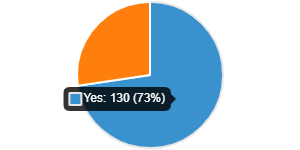 Student Feedback
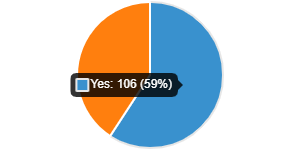 Are you aware of any grade weighting for Honors, AP, or Dual Credit classes?

YES: 106
NO: 73
Student Feedback
Was weighting a major factor in selecting your Honors, AP and/or Dual Credit course?

YES: 40
NO: 139
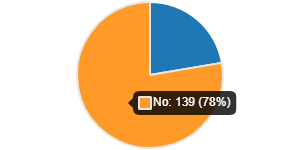 Student Feedback
What are your thoughts on Rank and Weight?

“It is really unfair. I would prefer unweighted grades. It is very stressful. Students focus their whole career on rank and weighting. They focus on better grades and average instead of enjoying school. I chose a dual credit class for more points over a drawing class to help with my average.” 
					-Briana Pabon, Class of 2021
Student Feedback
What are your thoughts on Rank and Weight?

“It has become more of a competition instead of just trying hard in school. A lot of people stress about rank and weight. You drive yourself crazy over it.“ 

					-Dominic Lippa, Class of 2021
Student Feedback
What are your thoughts on Rank and Weight?

“It creates unessecary stress, it takes away from the value of education. I focused on the grade, not the content or skills."

		-Kaitlyn Weeks, Valedictorian Class of 2020
Student Feedback
-Marta Sorak, Class of 2021
Proposal
Latin Honors System
• Summa cum laude (with highest honor):	95.0-100.0 GPA
• Magna cum laude (with great honor): 	90.0-94.99 GPA
• Cum laude (with honor): 				85.0-89.99 GPA
Recognizing Student Achievement
Around Monroe County and Beyond
*utilizing Latin Honors
Graduation Speeches
Students who achieve summa cum laude status may apply to be interviewed as one of two graduation keynote speakers. 
These candidates will be interviewed by a panel comprised of the high school principal, senior class assistant principal, class advisors and two faculty members. 
The panel will recommend up to five students who will be voted on by the senior class.
Thank you!